KNOWLEDGE AND CURRICULUM
Unit IX-  Curriculum as process and practice
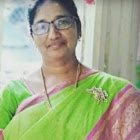 Dr.V.Regina
Principal ,Asst,Professor of Biological Science
CSI Bishop Newbigin College of Education
No.109, Dr.Radhakrishnan salai, Mylapore, Chennai - 600004
Introduction
Curriculum
Forms of curriculum
Curriculum process
Curriculum importance
New trends in education
Role of the state in curriculum development
Meritocracy and its impact on curriculum
Relationship between power , ideology and the curriculum
Synopsis
Dr. V. Regina , Principal CSI BISHOP NEWBIGIN COLLEGE OF EDUCATION
To impart knowledge the instructional activities
To improve students achievement
To accomplish and employed in making curriculum decisions
To impart knowledge grounded in the discipline of art, rationale, aims and content of the curriculum.
Learning Objectives
Analysed approach assessment methods
Reviewed curriculum review committee and formation.
Understands the learning objectives of designing curriculum
Describes incorporating an evaluative stage.
Learning Outcomes
Dr. V. Regina , Principal CSI BISHOP NEWBIGIN COLLEGE OF EDUCATION
The process of developing an elementary art curriculum intended for national distribution is described with special attention to theoretical and practical criteria employed in making curriculum decisions.
Curriculum as a set of subjects we face a much simpler task than the school that takes uopn the responsibility for all experiences the learner has both inside and outside the school.
Curriculum is composite of entire range of experiences the learner undergoes of school or college. It ia a systematic arrangement of the sum total of selected experiences planned by a school or college or defined group of student to attain the aims of particular educational program.
Introduction
Dr. V. Regina , Principal CSI BISHOP NEWBIGIN COLLEGE OF EDUCATION
Curriculum
Content + Principles of teaching and learning =  Curriculum
The Theoretical
The Practical
The Productive
Forms of curriculum
There are 3 basic types of curriculum design
Subject- centred design
Learner- centered design
Problem- centred design
Syllabus
Process
Product
Praxis
It is helpful to approach curriculum theory and practice in the light of aristotle influential categorization of knowledge into 3 disciplines
The Theoretical
The Practical
The Productive
Dr. V. Regina , Principal CSI BISHOP NEWBIGIN COLLEGE OF EDUCATION
Curricular Process
Formulating education objectives : The Philosophies serves as a framework within which an organisation, school or college or educational program can function with an objective and purpose.

Criteria for content selection : The selection, organisation and guidance of students learning experiences should be submitted to continuous appraisal by the faculties.

Organising the content : Continuity , sequence and integration must be included.

Selecting learning experience: learning experience is defined as an interaction between the student and condition in environment which she/he can react.
5.	Evaluating the curriculum: The curriculum process is the success or failure depends on the educational enterprise by means of some measurement and assessment of change in behaviour.

6.	Assessment of Educational needs: Felt needs real needs observed needs are interconnected.

7.	 Development tryout: will gather empirical data to support whether the curriculum is relevant useful reliable and valid.
Dr. V. Regina , Principal CSI BISHOP NEWBIGIN COLLEGE OF EDUCATION
Curriculum Importance
Criteria of suitable teachers.

Selection of suitable methods.

Reflects trends in education.

Providing suitable knowledge.

Proving suitable activities and experiences.

Providing wholesome influences
Explicit curriculum is important in ensuring that teaching occurs.

Explicit curriculum prevents excessive overlaps across grade levels.

Curriculum needs to be organised.

And explicit curriculum makes differentiated instruction possible.

Achievement of educational aims.
Dr. V. Regina , Principal CSI BISHOP NEWBIGIN COLLEGE OF EDUCATION
New trends in education
Adaptive learning algorithms.

Mobile learning.

Maker tinkering.

Let school questions guide everything.

Artificial intelligence.

New learning taxonomies.
Live stream teaching

School - to - school learning 

3D printing.

Self - directed learning.

Reverse gamification

Virtual reality.
Dr. V. Regina , Principal CSI BISHOP NEWBIGIN COLLEGE OF EDUCATION
Role of state in curriculum development
Helps to propagate the concepts and principles of curriculum development and its implementation and also conducts evaluation and research on curriculum.

It formulates philosophies objectives , syllabi, and framework of all the courses. It will give permission to start and to continue the course. It can stop a program if it feels that's schools/ college is not providing necessary facilities.

Recommended by tge 86 NPE, 1988 NCF, and also 2019 NEP.
It plays a major role in curriculum construction, implementation, evaluation, research and reconstruction thought their educational departments.

It permits the schools / colleges/ to start and continue the course according to the infrastructure.

It is responsible for the proper curriculum development and implementation in the schools on the basis of leaderships provided by the national bodies.
Dr. V. Regina , Principal CSI BISHOP NEWBIGIN COLLEGE OF EDUCATION
Language
The policy of using english as medium of instruction beginning in class 1 is being implemented in all the private, unaided school throughout the country. In 2019 NEP till 5th standard mother tongue is the medium of instruction.
Several has modified NCF science and social science recommendations. Schooling starting from 3 years of age onwards. From school education to higher education the NEP envisions to provide a new structure to education sector to the country.
Other scholastic areas
Dr. V. Regina , Principal CSI BISHOP NEWBIGIN COLLEGE OF EDUCATION
Major reforms school Educations
Universalisation of early childhood care education. (ECCE)

National mission on foundation literacy and numeracy..

5 + 3 + 3 + 4 curricular and pedagogical structure.

Curriculum to integrate 21st century skills, mathematical thinking and scientific temper

No rigid separation between art and sciences between curricular and extracurricular activities, between vocational and academic streams.

Education of gifted children.
Gender inclusion fund..

KGBVs upto grade 12.

Reduction in curriculum to corre concepts.

Vocational integration from class 6 onwards.

Universities to be named not on the basis of ownership but on quality on education

NCTE will act as professional standard setting bodies (PSSB s )
Dr. V. Regina , Principal CSI BISHOP NEWBIGIN COLLEGE OF EDUCATION
Personification and genetics : it the incentive approach to merit it is characteristic of actions to personal quality.

Deserts and entitlement : an incentive argument is entirely instrumental related to results.

Distribution independence: the results desired have a string distributive components , with  a preference for equality, then in assessing merits , concern about distribution and inequality would enter the evaluation.
Meritocracy and its impact on curriculum
Dr. V. Regina , Principal CSI BISHOP NEWBIGIN COLLEGE OF EDUCATION
Relationship between power ideology and the curriculum
Educational decisions are all ideological decisions.

The argument claiming that every educational decisions is ideological to all levels of educational activities.

Laws of compulsory education and its duration

The levels of allocation of economic resources to education in comparison to other areas of social activity
The uniform organisation of the educational system for all children.

A class or cultural segregation in schools.

Religious education for all  or  separation of religion from public education, all are clearly ideological decision.

Philosophy of education or pedagogy theory of education, educational outlook are nothing but ideology.
Dr. V. Regina , Principal CSI BISHOP NEWBIGIN COLLEGE OF EDUCATION
Relationship between power ideology and the curriculum
Knowledge
Functions of education in formation of ideologies and identity.

Factors which influence the national education system and form identity and ideology of a country.

Thus education system includes the full range of learning opportunities available in a country , whether they are provided or financed by public or private sector that sustains it.
Teaching
Learning
Learner
Teacher
Training
Dr. V. Regina , Principal CSI BISHOP NEWBIGIN COLLEGE OF EDUCATION
Teachers enter particular schooling and situations with a personal but shared idea of the good and a commitment to human emancipation , an ability to think critically - in action understanding of their role and their expectations others have if them and a proposal for action which sets out essential principles and features of the educational encounter.
Theory
Conclusion
Praxis
action
Reflections
Reflection
While the process model is driven by general principles and places an emphasis on judgement and meaning making, it doesn't make explicit statement.
Dr. V. Regina , Principal CSI BISHOP NEWBIGIN COLLEGE OF EDUCATION
Suggestive Readings
Laura H. Chapman, ‘curriculum development has process and product” (1985).
Nursing education , BT Basavanthappa 2003 Jaypee brothers.
http://www.moe.goc.tt/curriculumprocess.html
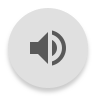 Dr. V. Regina , Principal CSI BISHOP NEWBIGIN COLLEGE OF EDUCATION